Machine Learning Models to Enhance the Science of Cognitive Autonomy
Ganapathy Mani, Bharat Bhargava, Pelin Angin, Miguel Villarreal-Vasquez, Denis Ulybyshev, Jason Kobes*

CS & CERIAS, Purdue University
*Northrop Grumman Corporation
AIKE 2018
1
Intelligent Autonomous Systems
Autonomous Systems should be 
Able to perform complex tasks without or with limited ongoing connection to humans.
Cognitive enough to act without a human’s judgment lapses or execution inadequacies.

Intelligent Autonomous Systems (IAS) are characterized as highly Cognitive, effective in Knowledge Discovery, Reflexive, and Trusted. 

The focus of this research will be on the smart cyber systems.
2
Motivation – A Holistic Approach
Autonomous systems should learn at the network level as well as about their environment and context.

Autonomous systems should be trained to work with
Meta-data, limited data, incomplete data, and unknown (new) data
Dynamic, unpredictable, and adversarial environment 

In this presentation, we will present theoretical framework and our implementation details.
3
Comprehensive IAS Architecture
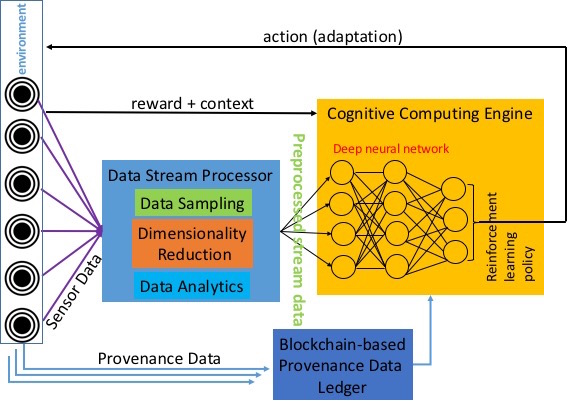 Adaptive action
Anomaly Detection
4
Implementation of Components of IAS
Cognitive Autonomy & Knowledge Discovery: 
Monitors and records system’s activities (Data provenance and sequence of system calls)
Conducts privacy-preserving aggregated analytics on provenance data. 
Utilizes Deep learning based anomaly detection by analyzing sequence of system calls. 
Reflexivity: 
Adaptive actions are performed through graceful degradations without disrupting the ongoing critical processes by incremental learning.
Trust: 
Uses blockchain to store provenance data for trust.
5
Cognitive Autonomy
A Deep Learning Based Anomaly Detection Solution
6
Comprehensive Architecture of IAS
Cognitive Autonomy
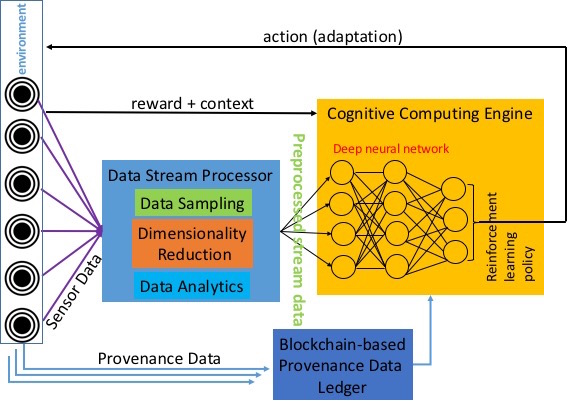 Adaptive action
Anomaly Detection
7
Problem Statement
Programs store Return Addresses (control flow) along with data in the stack.
Control-hijacking attacks execute arbitrary code on the target IAS program by hijacking  its control flow.
A Deep Learning based anomaly detection technique has been developed to protect IAS programs against these attacks.
Stack Frame
Return 
Address
Local 
Variables
Parameters
EBP
8
Problem Statement
Programs store Return Addresses (control flow) along with data in the stack.
Control-hijacking attacks execute arbitrary code on the target IAS program by hijacking  its control flow.
A Deep Learning based anomaly detection technique has been developed to protect IAS programs against these attacks.
Data overrides 
Return Address
Stack Frame
Return 
Address
Local 
Variables
Parameters
EBP
9
Research Approach
An event ei is defined as a function call (system or library call) in the execution trace of a program.
Use Deep Learning to answer the binary classification problem of given a sequence of function calls (or system events) e1e2e3…ek whether or not the sequence should occur?
10
Research Approach
An event ei is defined as a function call (system or library call) in the execution trace of a program.
Use Deep Learning to answer the binary classification problem of given a sequence of function calls (or system events) e1e2e3…ek whether or not the sequence should occur?
System Events
Given this sequence at time t-1
11
Research Approach
An event ei is defined as a function call (system or library call) in the execution trace of a program.
Use Deep Learning to answer the binary classification problem of given a sequence of function calls (or system events) e1e2e3…ek whether or not the sequence should occur?
System Events
Given this sequence at time t-1
At time t, should this sequence occur?
12
Types of attacks and mitigation
Attacks:
Code injection: Malicious instruction sequences are executed using injected codes in the data portion of the stack. Examples: Buffer overflow and buffer specified injection.
Code reuse: Malicious instruction sequences are executed without injecting external code. Examples: Return-oriented programming and memory disclosure.

Mitigation:
Control Flow Integrity (CFI) is required.
Deep Learning is used to guarantee Control Flow Integrity (CFI) as the model detects non-conforming sequences of execution traces in run time.
13
Deep Learning Based Anomaly Detection
For a given program, a code coverage is conducted to obtain all the possible execution traces. 
An event ei is defined defined as a function call (system or library call) in the execution trace of a program.
Each possible system event (function calls) is uniquely identified as they will form the vocabulary of system events.
The Deep Learning model (neural network) is trained with the obtained sequences of events.
The model is based on Recurrent Neural Networks: Long-Short Term Memory (LSTM) and Gated Recurrent Units (GRU.)
14
Deep Learning Based Anomaly Detection
After training, given a sequence of events as input, the neural network produces as output an array of probabilities, one for each of the possible events in the system. 
At any time t each possible event (system call or library call) in the system is assigned a probability estimated with respect to the sequences of events observed until time t-1.
At classification time t, the decision is made with respect to a pre-defined threshold of the top-k most likely events.
15
Deep Learning Based Anomaly Detection
Set of all system events
Neural Network
16
Deep Learning Based Anomaly Detection
Sequence of system events at time t-1
Set of all system events
Neural Network
27
Deep Learning Based Anomaly Detection
Sequence of system events at time t-1
Set of all system events
New event 
at time t
Neural Network
18
Deep Learning Based Anomaly Detection
Sequence of system events at time t-1
Set of all system events
New event 
at time t
Neural Network
Input
19
Deep Learning Based Anomaly Detection
Sequence of system events at time t-1
Set of all system events
New event 
at time t
Neural Network
Input
Output
[p1, p2, p3, p4, p5, p6, p7]
Probabilities of 
possible events
20
Deep Learning Based Anomaly Detection
Sequence of system events at time t-1
Set of all system events
New event 
at time t
Neural Network
Input
Output
[p1, p2, p3, p4, p5, p6, p7]
Probabilities of 
possible events
At time t, the new event is classified as normal if its probability is in the top-k 
probabilities; anomalous otherwise
21
Deep Learning Based Anomaly Detection
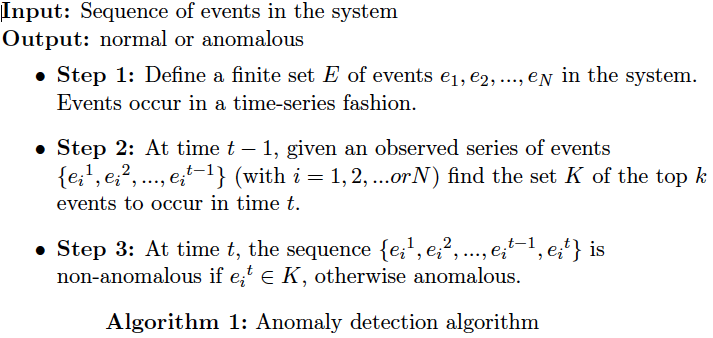 22
Other Deep Learning Related Projects
User and Entity Behavior Analytics (UEBA): 
Process of obtaining the baseline of user activity and behavior to detect potential intrusions and protect from insider threats. 
Traffic patterns of users would represent the sequences to learn.
Network Intrusion Detection Systems (NIDS): 
The application of the DL approach is straightforward. 
Network packets would represent the set of events to monitor in the system.
23
Knowledge Discovery
Solutions Based on Pattern Recognition
24
Comprehensive Architecture of IAS
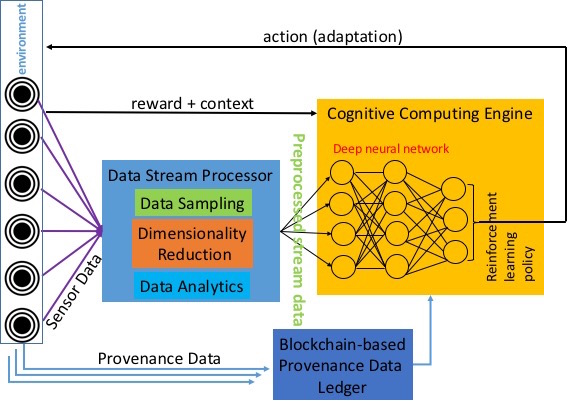 Adaptive action
Knowledge Discovery
Anomaly Detection
25
Knowledge Discovery in IAS
Knowledge discovery constitutes data transformation for processing, dimensionality reduction, and feature selection, which leads to pattern recognition and visualization.
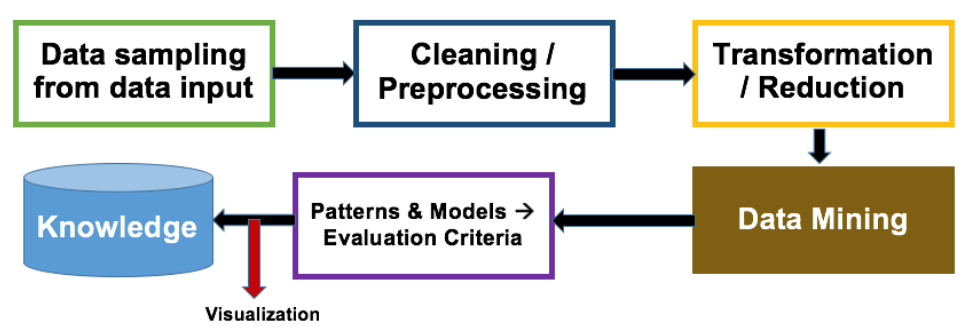 26
Knowledge Discovery By Light-weight ML Algorithms
Compared to deep learning methodologies, pattern recognition through feature extraction is one of the cost effective methodologies. 


Based on the best feature selection approach, light-weight machine learning algorithms such as Support Vector Machine (SVM), k-means, Random Forests, and K-Nearest Neighbors (KNN) can be very efficient. 


Features can be selected through Filter methods (scoring each feature), Wrapper methods (set of features as a search problem), or embedded methods (learning features on-the-fly).
27
Knowledge Discovery – Inference Models
Hidden Markov Models (HMM) can be used to infer the probability of observed sequences, probability of latent variables, and statistical significance. 

Models such such as these cannot handle large sequences of data but for limited data, HMMs are better preforming than deep learning methodologies. 

Similarly, Bayesian inference functions as the probability update function as the new data (or context) comes to light. 

In our reflexivity module, we used Bayesian inference model to update the probabilities.
28
Reflexivity
A Solution Based on Graceful Degradation
29
Comprehensive Architecture of IAS
Reflexivity
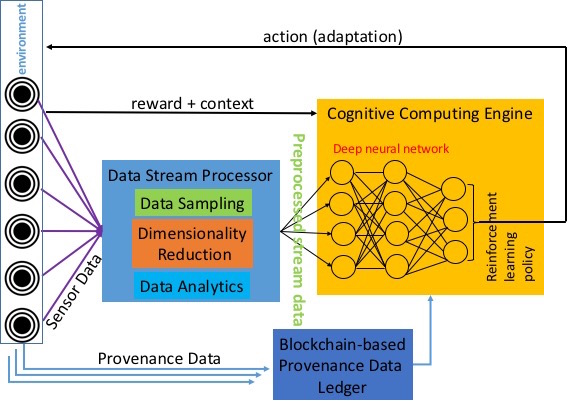 Adaptive action
Anomaly Detection
30
Generic Model of Dynamic Adaptation
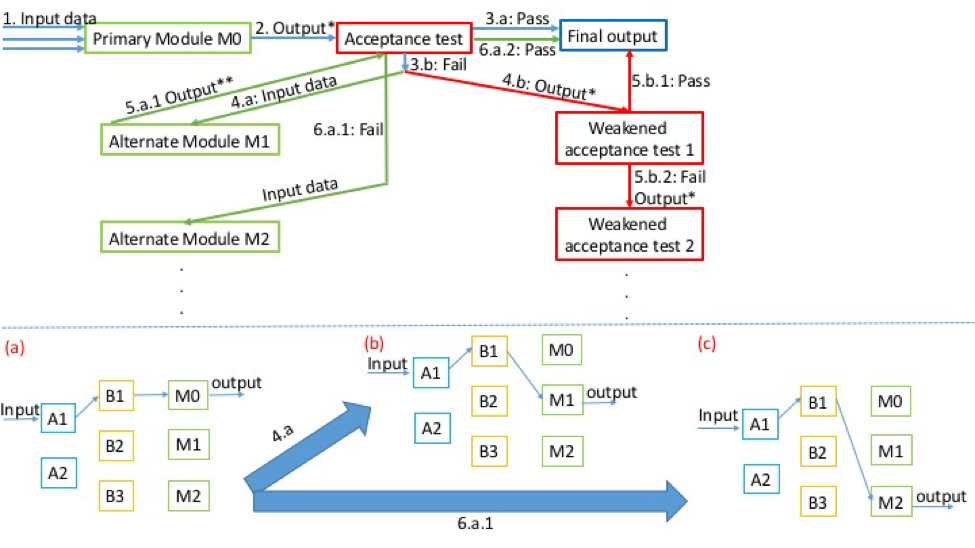 31
Problem Statement
Given a smart cyber system operating in a distributed computing environment, it should be able to:

Replace anomalous/underperforming modules


Swiftly adapt to changes in context


Achieve continuous availability even under attacks and failures.
32
Graceful Degradations: 
Combinatorial Replica Replacement Scheme
Combinatorial Structure is a subset satisfying certain conditions.


Each block contains systems and their replicas that are mathematically distributed.


The systems and their replicas in the distributed blocks are strategically connected to receive updates from primary modules.


Resources are mathematically balanced, enabling scalable designs for the systems.
33
(7, 7, 3, 3, 1)-configuration
7 systems {S1, S2, S3, S4, S5, S6, S7}

7 Distributed Autonomous Blocks (DABs) each with 3-system subset

DAB1 = {S1, S5, S7}, DAB2 = {S1, S2, S6}, 
DAB3 = {S2, S3, S7}, DAB4 = {S1, S3, S4}, 
DAB5 = {S2, S4, S5}, DAB6 = {S3, S5, S6}, 
DAB7 = {S4, S6, S7}.
34
(7, 7, 3, 3, 1)-configuration
7 systems {S1, S2, S3, S4, S5, S6, S7}

7 Distributed Autonomous Blocks (DABs) each with 3-system subset

Each system appears in 3 DABs (Say, S6)

DAB1 = {S1, S5, S7}, DAB2 = {S1, S2, S6}, 
DAB3 = {S2, S3, S7}, DAB4 = {S1, S3, S4}, 
DAB5 = {S2, S4, S5}, DAB6 = {S3, S5, S6}, 
DAB7 = {S4, S6, S7}.
35
(7, 7, 3, 3, 1)-configuration
7 systems {S1, S2, S3, S4, S5, S6, S7}

7 Distributed Autonomous Blocks (DABs) each with 3-system subset

Each system appears in 3 DABs

Each pair of systems appear in 1 DAB (Say, S1 and S5)

DAB1 = {S1, S5, S7}, DAB2 = {S1, S2, S6}, 
DAB3 = {S2, S3, S7}, DAB4 = {S1, S3, S4}, 
DAB5 = {S2, S4, S5}, DAB6 = {S3, S5, S6}, 
DAB7 = {S4, S6, S7}.
36
(7, 7, 3, 3, 1)-configuration
7 systems {S1, S2, S3, S4, S5, S6, S7}

7 Distributed Autonomous Blocks (DABs) 

each with 3-system subset

Each system appears in 3 DABs

Each pair of systems appear in 1 DAB
M
A
C
R
O
The configuration (M, A, C, R, O) = (7, 7, 3, 3, 1)
37
(7, 7, 3, 3, 1)-configuration
DAB: Distributed Autonomous Block
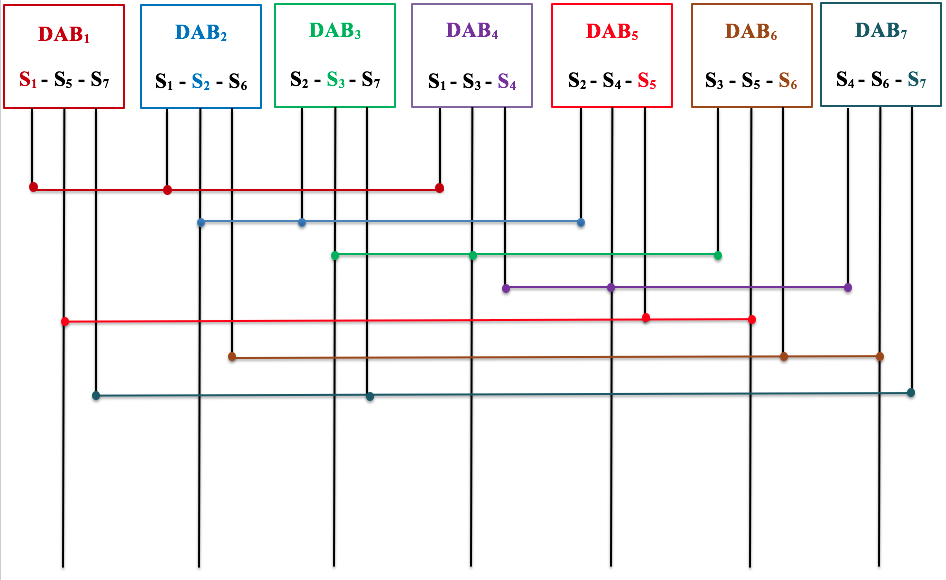 38
(7, 7, 3, 3, 1)-configuration
Each primary module periodically updates its replicas in corresponding distributed block connected by communication links (CC).







Update the interval dynamically through learning models with Bayesian learning by continuously updating the prior.
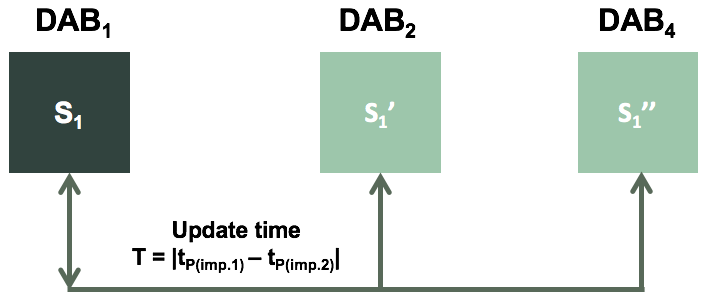 39
(7, 7, 3, 3, 1)-configuration
40
(7, 7, 3, 3, 1)-configuration
The prototype is built with FAYE framework1 with Node.js.

It is a server-client framework  where servers act as primary modules and clients as replicated system. 

Replica updates are done through a combinatorial design simulator2.

Combinatorial simulator is loaded with finite processes to compare the updates and processing time compared to a regular or sequential processing.
1https://faye.jcoglan.com/node.html		2https://goo.gl/pgVHdk
41
Measurements for Various Process Completions
42
Measurements for Various Process Completions
Number of state migrations
Process Types
43
Trust
A Solution Based on Blockchain
44
Comprehensive Architecture of IAS
Trust
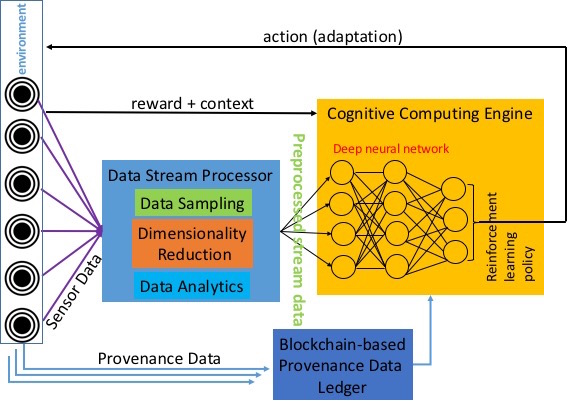 Adaptive action
Anomaly Detection
45
Problem Statement
Provide trust (integrity, confidentiality, verifiability) to provenance data in IAS
Interactions between services are logged
Log records can not be corrupted
Provide trust for network participants in IAS
Ensure data confidentiality
Ensure data integrity
Provide privacy-preserving data exchange in IAS
46
Blockchain Technology Deployment
Fine-grained role-based and attribute-based access control with data leakage detection capabilities is provided by integration with ‘WAXEDPRUNE’ 
Performance improvements: 
Depth-robust graphs to store blockchain for faster  transaction verification: no need to verify all the links  in the chain
47
Blockhub: blockchain-platform for IAS
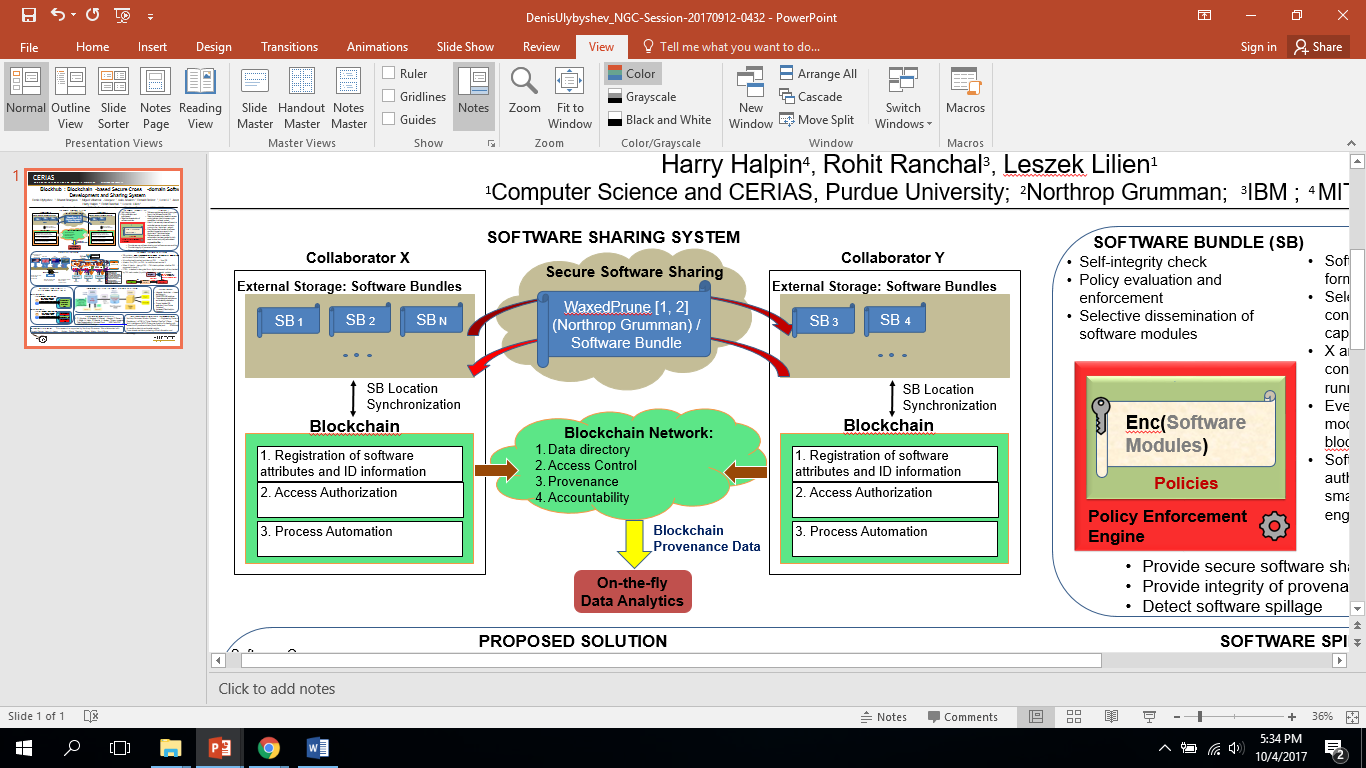 48
Future Work
Develop cyber attribution techniques with machine learning to enhance the forensics and malware detection.

Optimize the reflexivity property’s replacement policy with distributed voting and Hidden Markov Model to determine update interval. 

Failure recovery for blockchain framework with mobile environments.
49
References:
Mani, Ganapathy, Bharat Bhargava, and Basavesh Shivakumar. "Incremental Learning Through Graceful Degradations in Autonomous Systems." In 2018 IEEE International Conference on Cognitive Computing (ICCC), pp. 25-32. IEEE, 2018.
Ulybyshev, Denis, Miguel Villarreal-Vasquez, Bharat Bhargava, Ganapathy Mani, Steve Seaberg, Paul Conoval, Robert Pike, and Jason Kobes. "(WIP) Blockhub: Blockchain-Based Software Development System for Untrusted Environments." In 2018 IEEE 11th International Conference on Cloud Computing (CLOUD), pp. 582-585. IEEE, 2018.
Ranchal, Rohit, Denis Ulybyshev, Pelin Angin, and Bharat Bhargava. "PD3: policy-based distributed data dissemination." In Proceedings of the 16th Annual Information Security Symposium, p. 13. CERIAS-Purdue University, 2015.
50
Thank you!!!
51